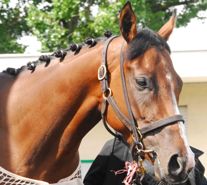 WIKITA

2014
http://wikita.e-monsite.com
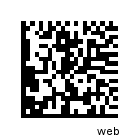 NP Novembre 2014
V 05
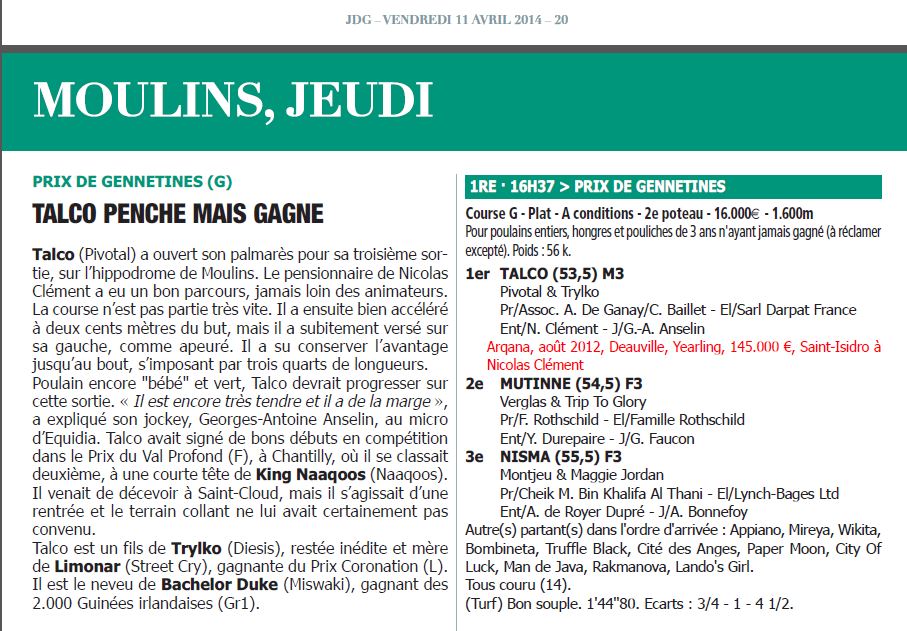 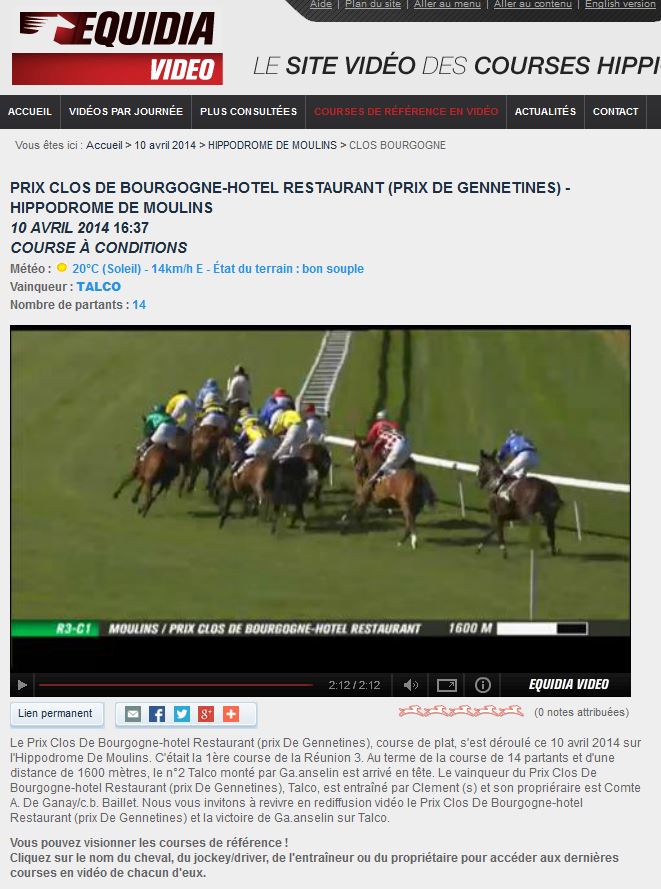 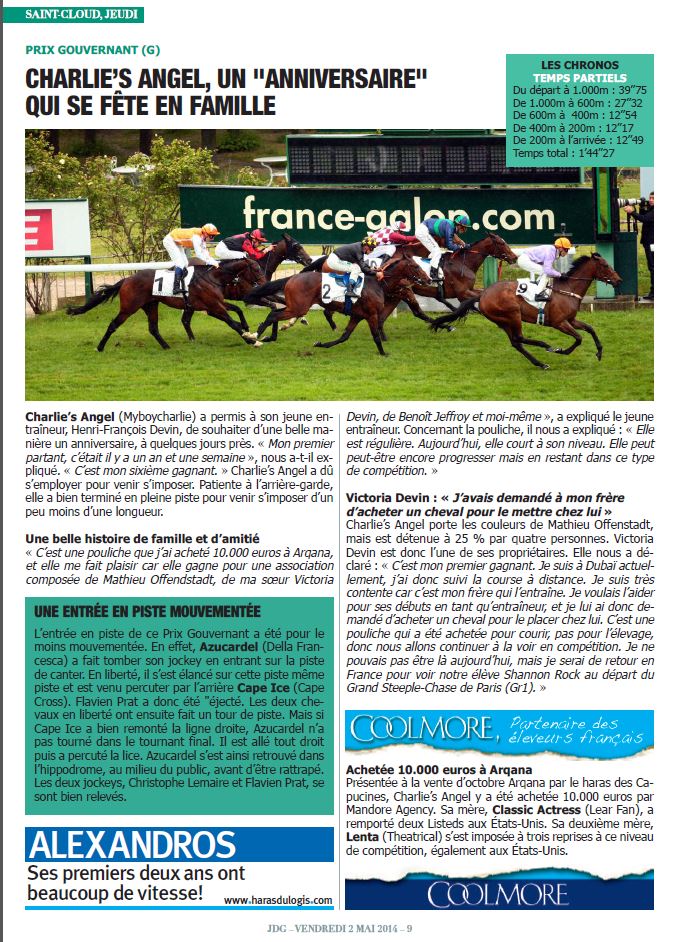 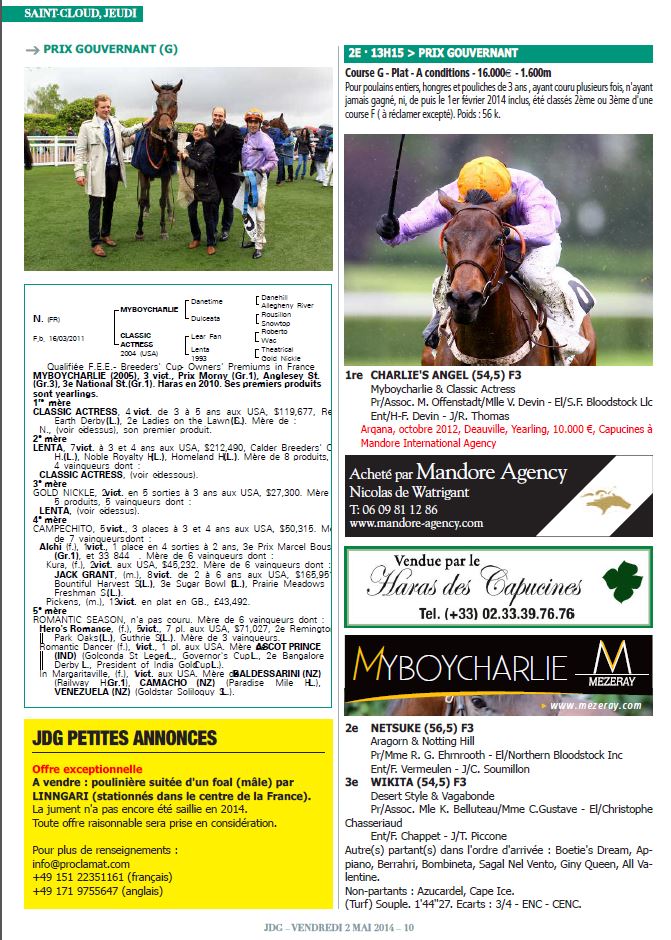 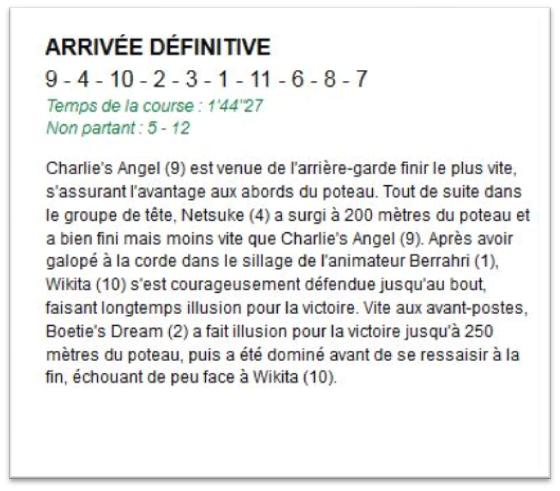 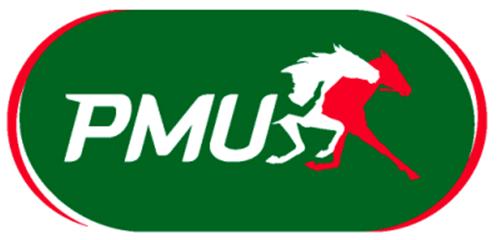 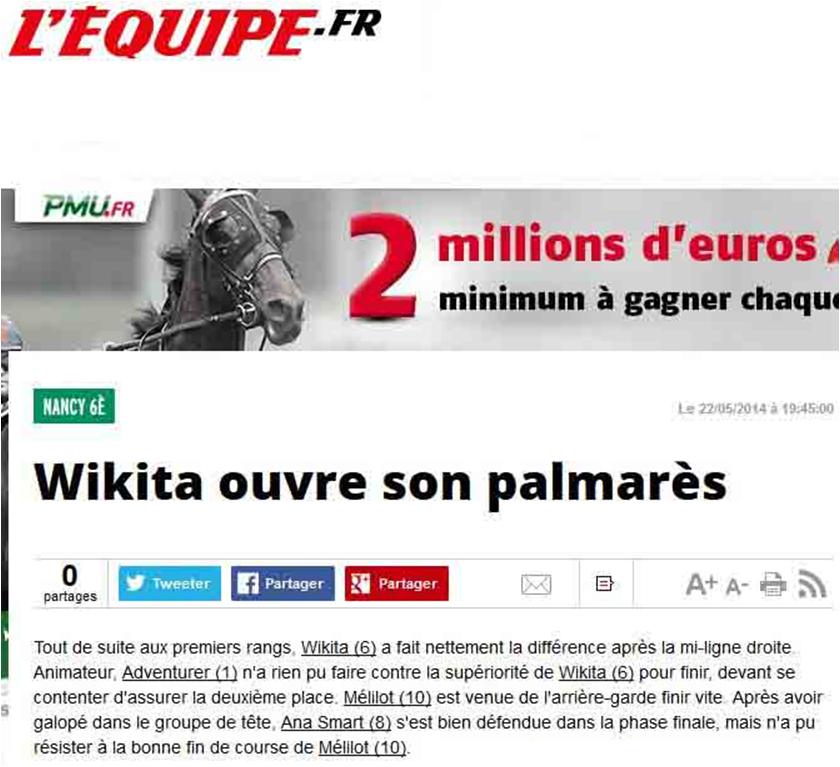 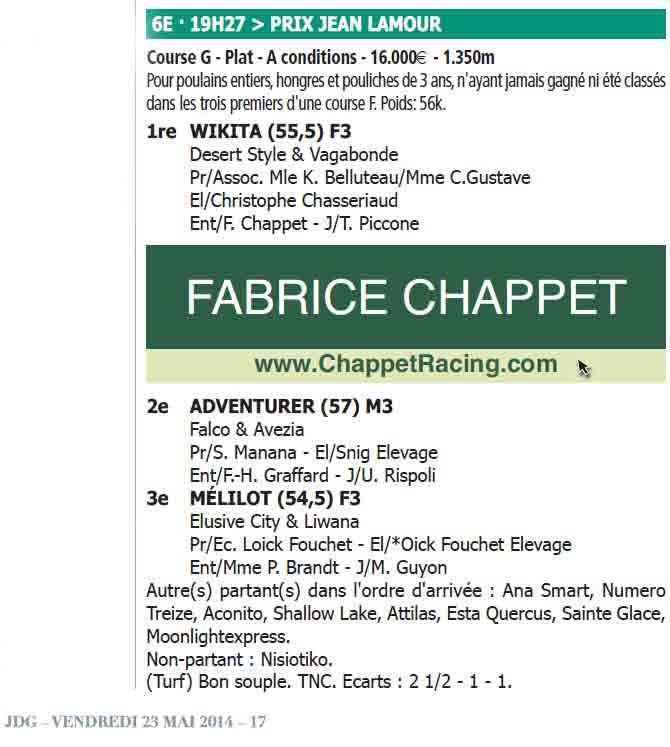 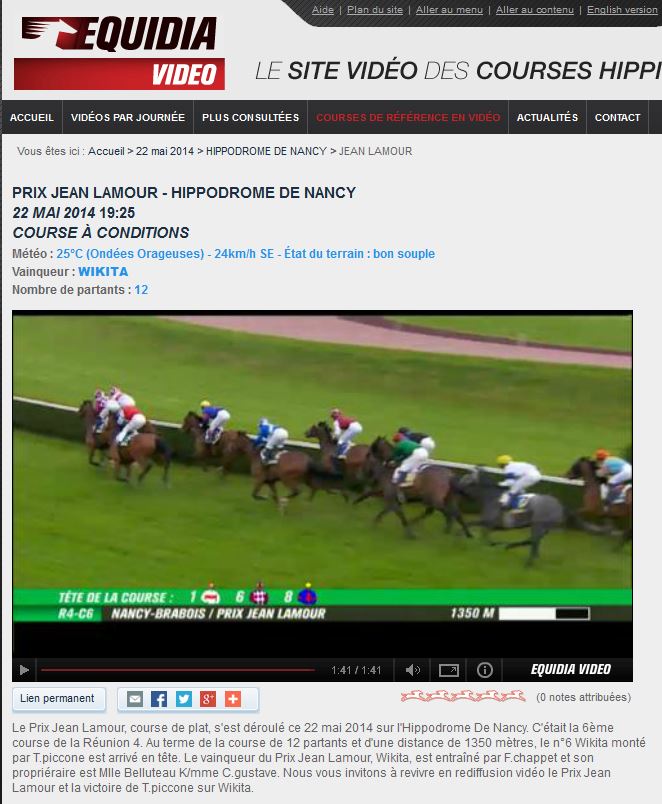 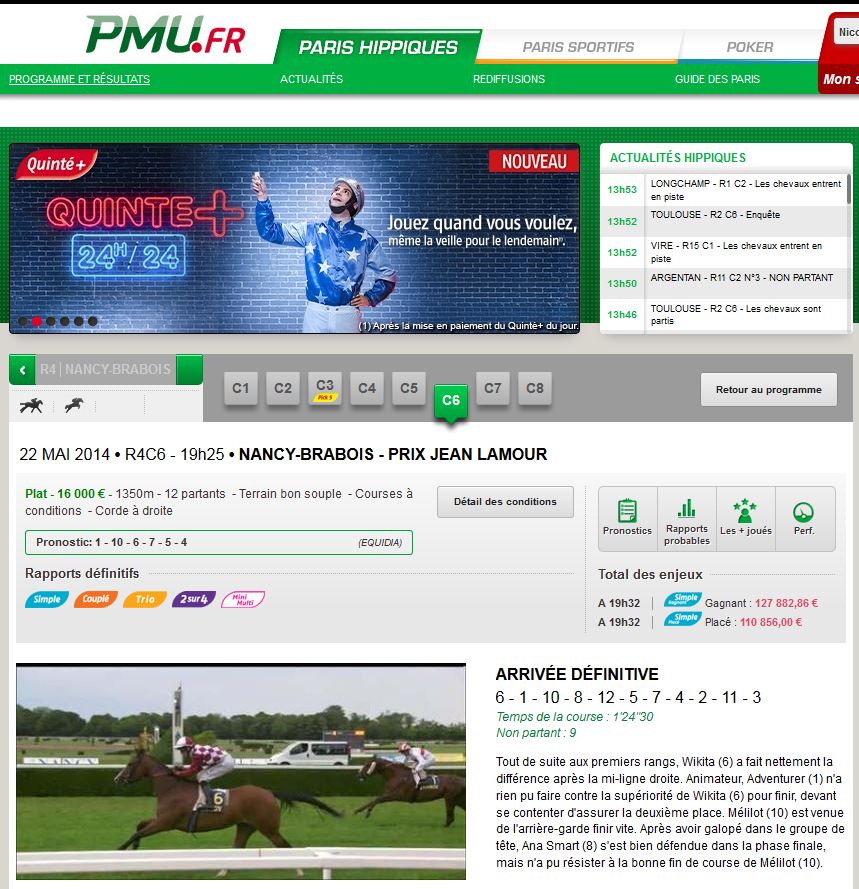 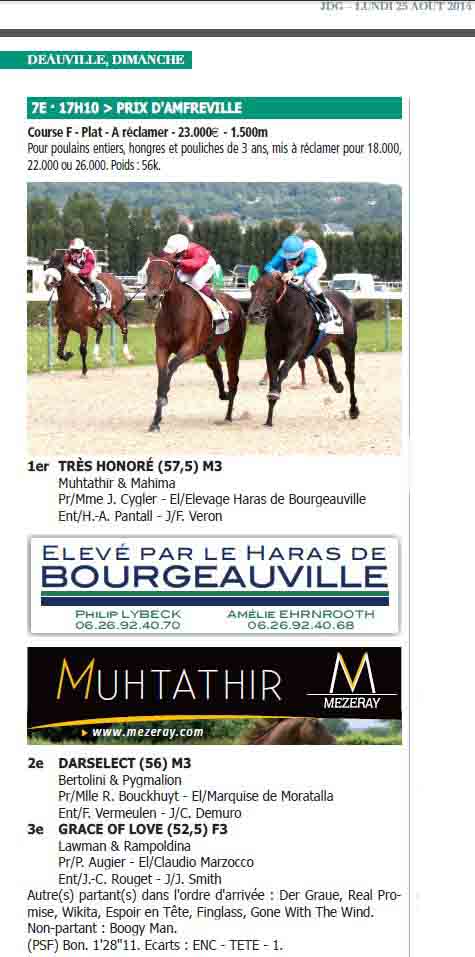 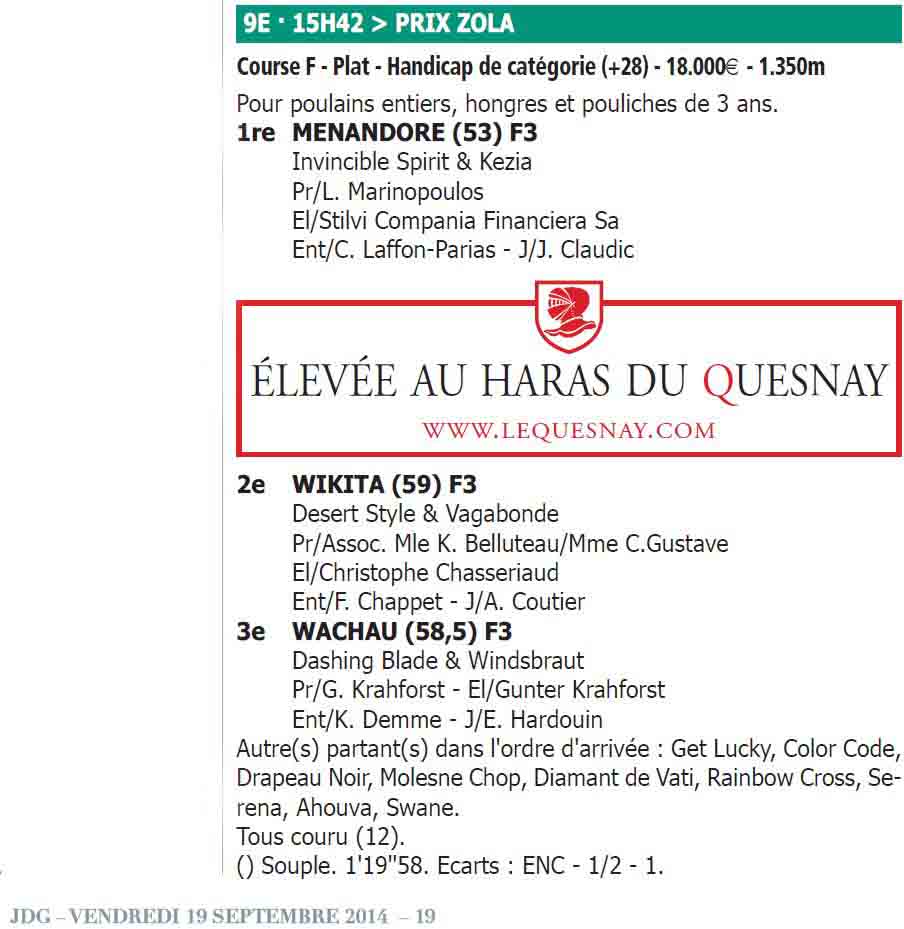 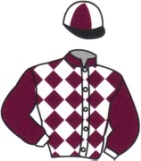 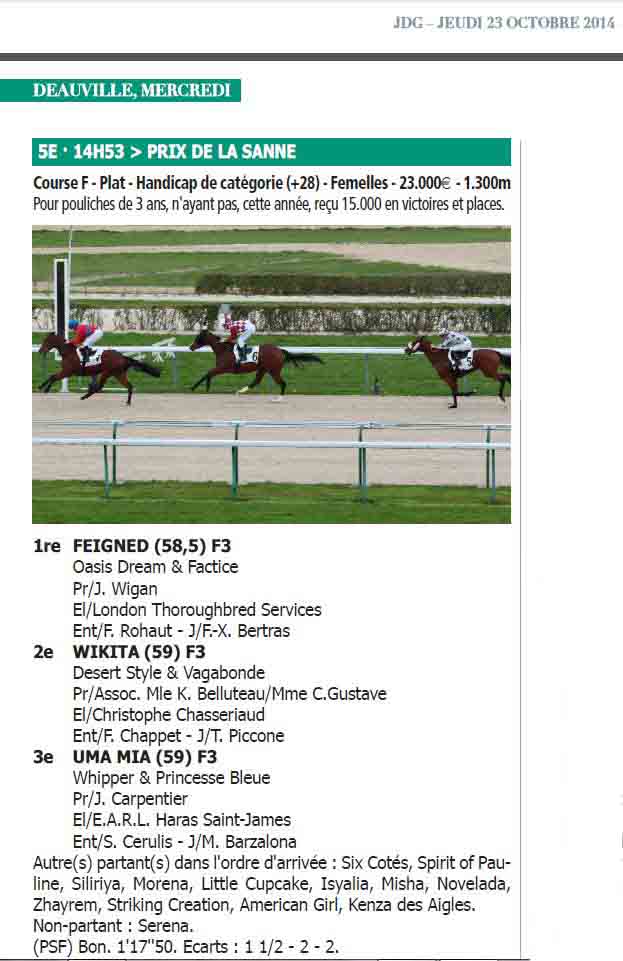 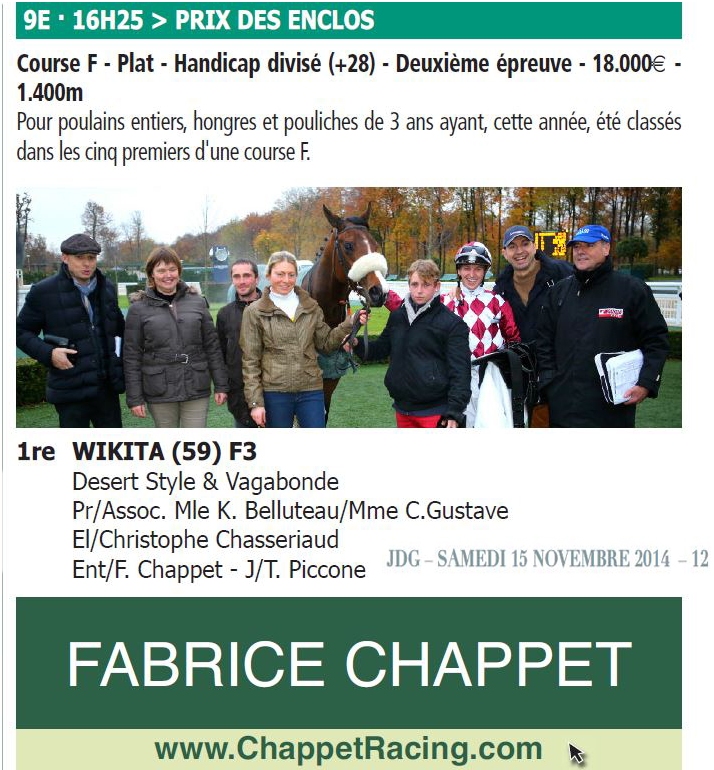